EM CASE OF THE WEEK
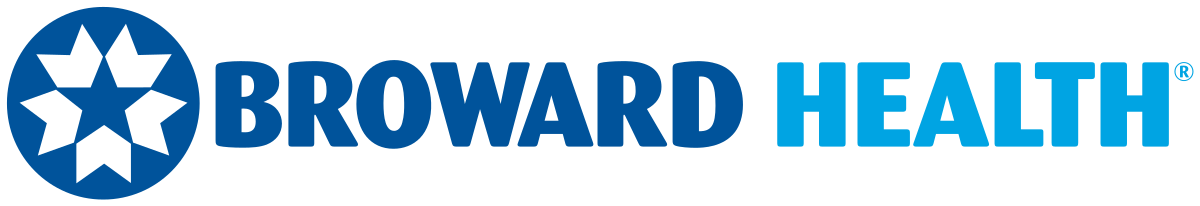 September 2023  |  Vol 16  |  Issue 1
Author: First Name Last Name  |  Editor: First Name Last Name
Topic/Headline/Title
Sidebar where you can elaborate and add photos

Include caption:
Figure/Table 1. Description. Reference photo source.
Clinical vignette (insert your question prompt)



(multiple choice questions)
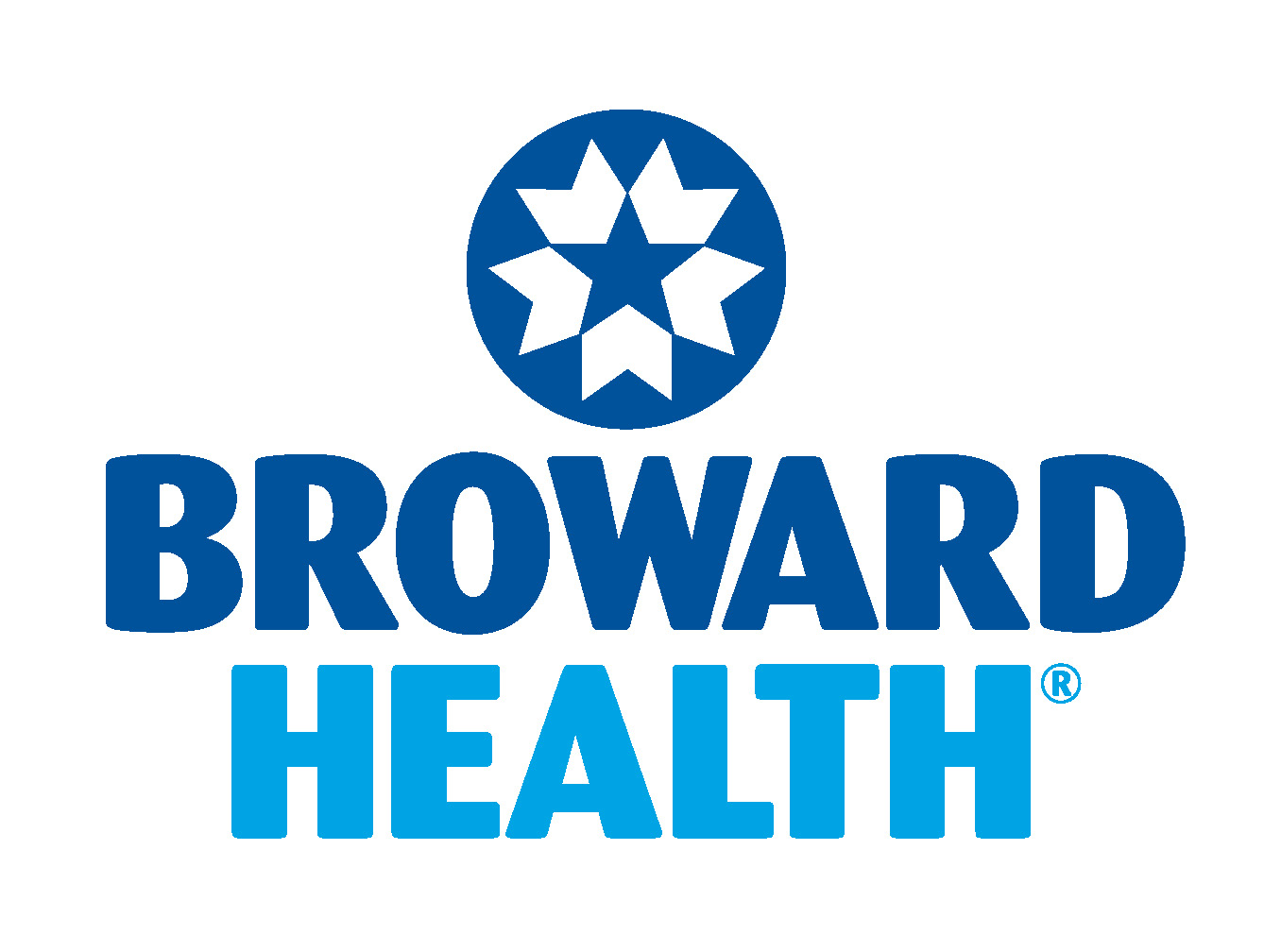 EM CASE OF THE WEEK
TOPIC
Page 2
September 2023  |  Vol 16  |  Issue 1
Discussion 
Insert your content
(include images, treatment, algorithms, flow charts, etc. as needed)
Treatment
Insert your content
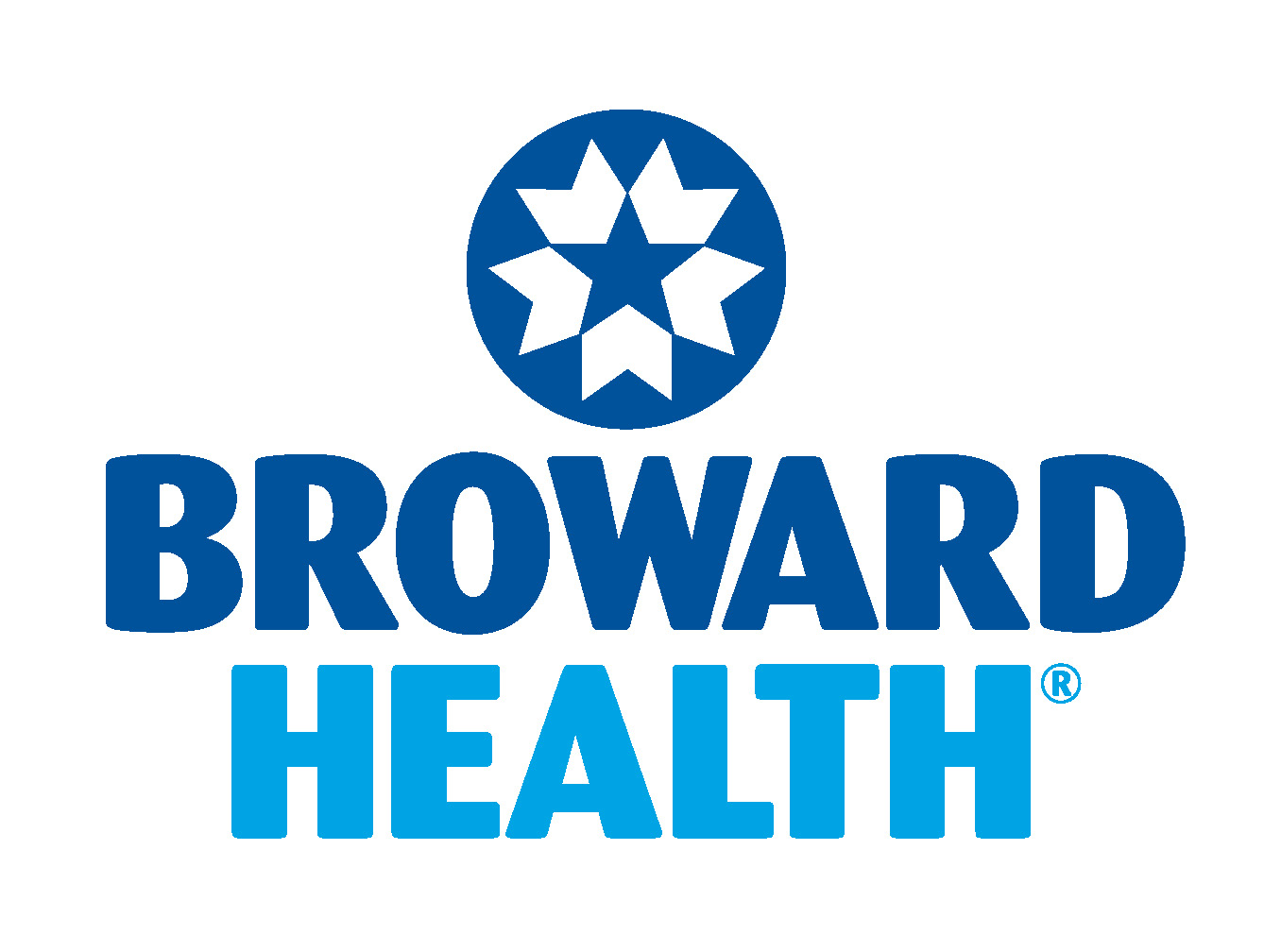 EM CASE OF THE WEEK
TOPIC
September 2023  |  Vol 16  |  Issue 1
Page 3
About the Author
Insert brief caption introducing yourself (name, school/year, desired specialty)

References
Use APA formatting. Include citations within the discussion and treatment sections.
Section title 
Insert additional text or figure (table, chart) with caption 










Take Home Points

Add bullets
Insert headshot in this space
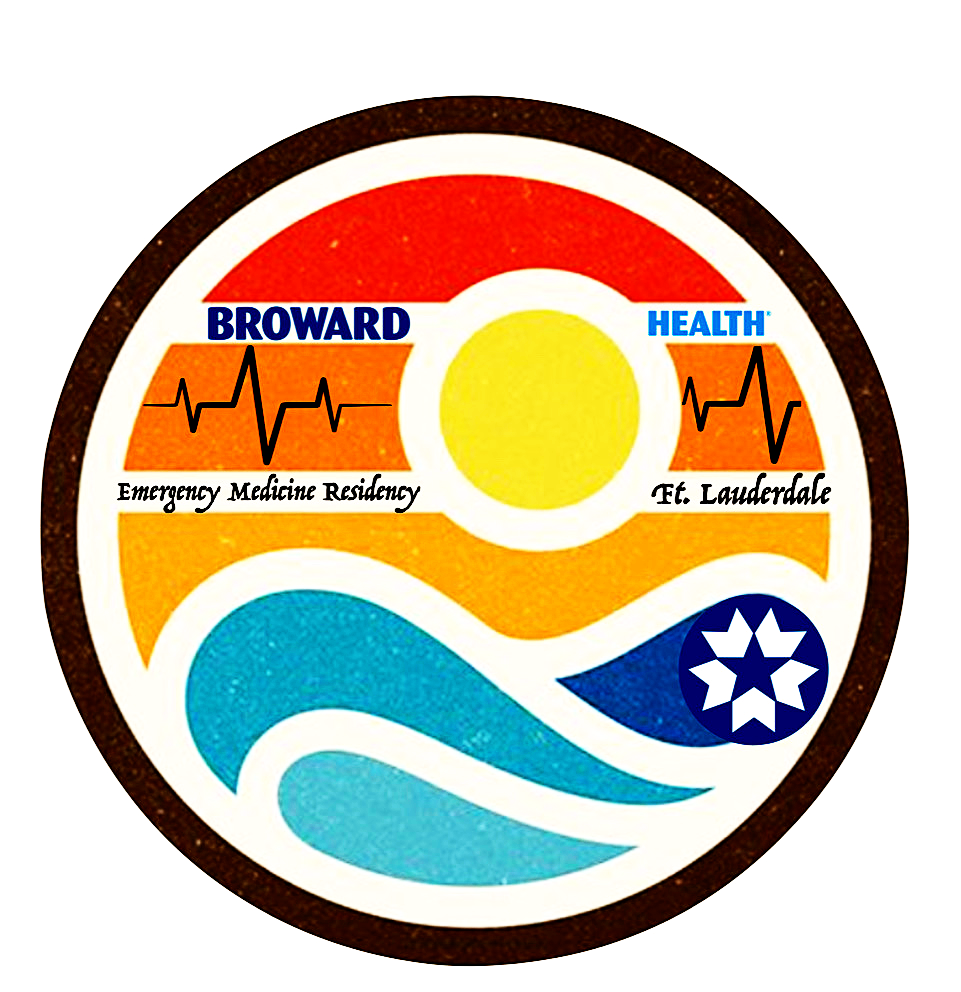 @browardem
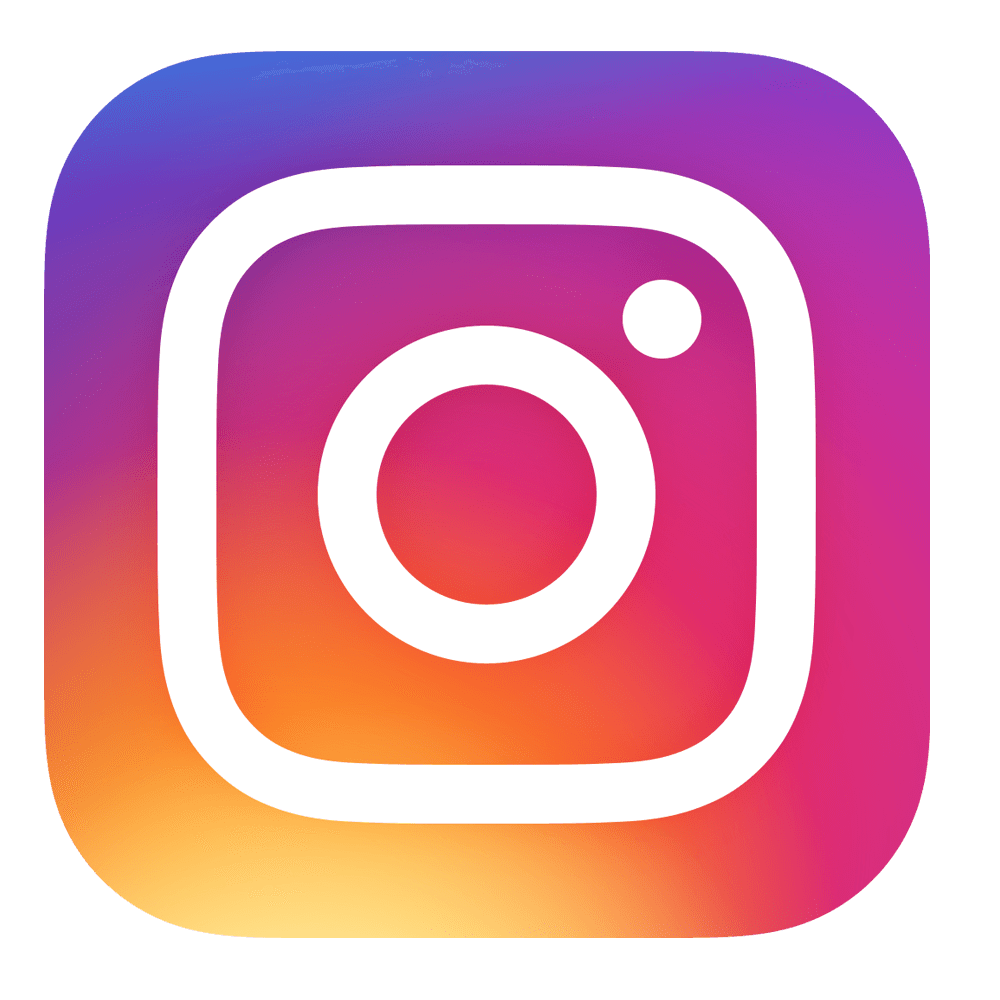 Faculty Editors | Meena Hierholzer, DO & Jason Mansour, MD
Managing Editor | January Moore, DO